Cómo disminuir la agresividad en el lugar de trabajo
Cómo disminuir la agresividad en el lugar de trabajo
Objetivos
Al final de esta unidad las participantes podrán hacer lo siguiente:
Describir las causas y los correlatos del comportamiento agresivo entre los pacientes.
Identificar opciones seguras para prevenir y controlar la agresión del paciente.
Demostrar habilidades para evaluar y analizar los esfuerzos del personal en el manejo de pacientes y situaciones agresivas.
Demostrar opciones efectivas adaptativas para mejorar las interacciones terapéuticas con el cliente (formas de reducir la agresividad de un cliente).
[Speaker Notes: Review the objectives.]
Cómo disminuir la agresividad en el lugar de trabajo
Abordar el comportamiento agresivo
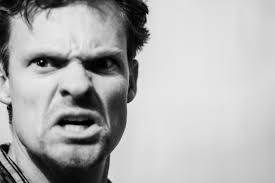 [Speaker Notes: From this picture we can see that this man is displaying an aggressive facial expression.

Let’s define: What is aggression?  

We know it when we see it, but what is it exactly?]
Cómo disminuir la agresividad en el lugar de trabajo
Definición y tipos de agresión
Un paciente agresivo es aquel que tiene el potencial de dañar o aquel que se lastima a sí mismo o a otros.
La agresión puede ser:
Verbal
Física
Motivación para la agresión:
Afectiva/emocional
Instrumental/proactiva
[Speaker Notes: When we look up the definition of aggression we can find many meanings.

According to Wikipedia, aggression is overt, often harmful, social interaction with the intention of inflicting damage or other unpleasantness upon another individual. It may occur either in retaliation or without provocation. 

For the purpose of this session we will define an aggressive patient as one who has the potential to harm or is harming themselves or others.

In humans, aggression can be verbal or physical. I suspect at one time or another many of us has experienced aggression from someone we have been in contact with. 

As humans there are many motivations for aggression. Think about the following motivations:
Affective/emotionally-triggered: when we experience feelings of anger and frustration we are unable to control our affect and lose control.  
Instrumental/provocative: our motivator is to maintain order to achieve a goal or positive outcome in a controlled way.]
Cómo disminuir la agresividad en el lugar de trabajo
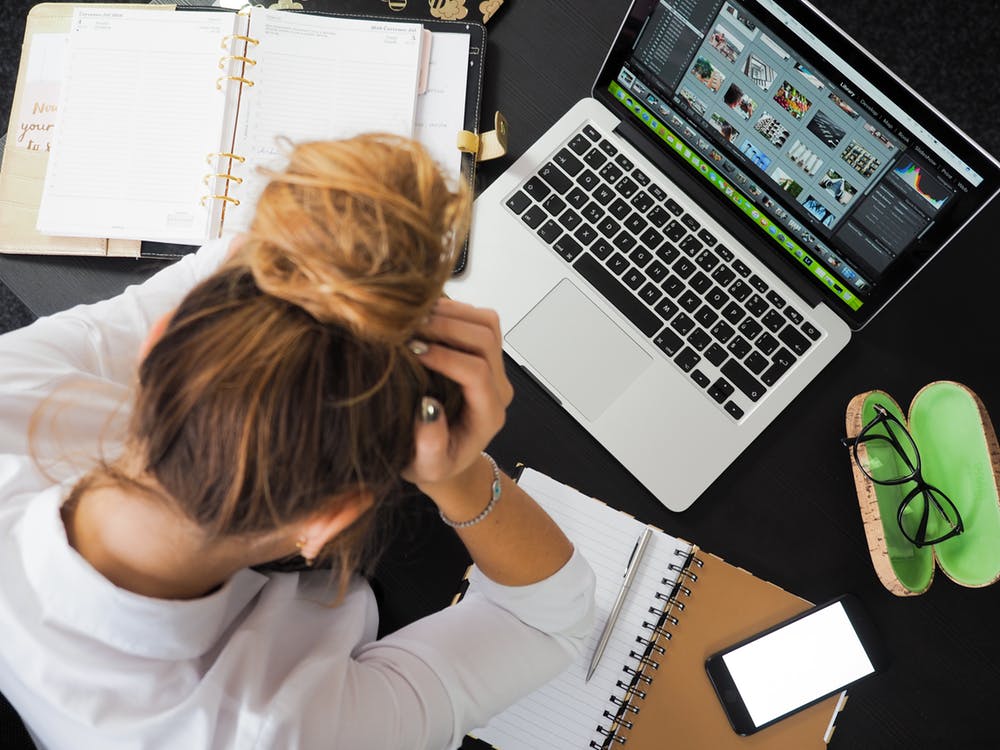 [Speaker Notes: Let’s look at this picture, how would you interpret what is going on in this picture?

Clearly she is frustrated by what she is reading or feels like she has lost control and literally pulling her hair out. 

Ask participants if they have ever become so frustrated they thought about engaging in or engaged in aggressive behavior.]
Cómo disminuir la agresividad en el lugar de trabajo
Factores relevantes
Enfermedad mental
Lesión cerebral traumática
Antecedentes de trauma
Trastorno del desarrollo
Trastorno por el consumo de sustancias
[Speaker Notes: There are many factors that can cause people to become aggressive, especially if people we work with have:
Mental illness
Traumatic brain injury
Trauma history
Developmental disorder
Substance use disorder]
Cómo disminuir la agresividad en el lugar de trabajo
Causas de la agresión
Confusión
Dolor
Aprendizaje previo o falta de aprendizaje 
Modelado e imitación
Medicamento
Pérdida
Entorno
Frustración
Delirios o alucinaciones
Abuso sexual o físico
Falta de control interno
[Speaker Notes: Review the slide.]
Cómo disminuir la agresividad en el lugar de trabajo
Pautas de interacción verbal
[Speaker Notes: We will now learn ways to manage verbally aggressive situations.]
Cómo disminuir la agresividad en el lugar de trabajo
Muestren respeto y den el ejemplo de interacciones tranquilas.
Ejemplos: 
Inclínense hacia adelante. 
Hagan buen contacto visual. 
Hablen con un tono de voz más bajo.
Cumplan las promesas.
Usen los pronombres correctos.
Muéstrense tan tranquilas como les gustaría que estén los demás.
[Speaker Notes: To help manage verbally aggressive situations the following are examples of how you can use both non verbal and verbal language to decrease the situation when working with clients. It is helpful to lean forward, make good eye contact, lower your tone of voice, and keep your promises.

Examples: 
Explain what you can do and what is permitted in the facility.
Reframe what the client is sharing with you to ensure understanding “Are you saying that….?”.
Remain calm, reassure you patient that you are there to help.
Reframe what you are hearing: “So the problem is…….?  You are concerned that….? This is upsetting you because…..”
Ask the client: ”How have you handled this before?  Was anyone able to help you with you problem before?  What will help in this situation? When this happens we usually….”]
Cómo disminuir la agresividad en el lugar de trabajo
Expliquen su función y las reglas
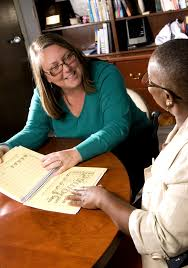 Ejemplos: 
Expliquen lo que pueden hacer.
Expliquen lo que se permite en el lugar.
“Como promotora de salud no puedo cambiarlo de médico, pero la clínica tiene un proceso que le permitirá solicitar un proveedor nuevo. Si lo desea, puedo ayudarlo con ese proceso”.
[Speaker Notes: Sometimes it is helpful to explain what your role is and how you might be able to help the client. If there are policies you are to follow in the workplace regarding managing an escalating situation, please explain to the client what can and can not happen. Ask for help from your co-workers as needed so you receive help to manage the situation.]
Cómo disminuir la agresividad en el lugar de trabajo
Escuchen, tómense tiempo, repitan lo que comprenden de la situación.
Ejemplo: “Por lo que me estás diciendo... ¿Lo entendí bien?”
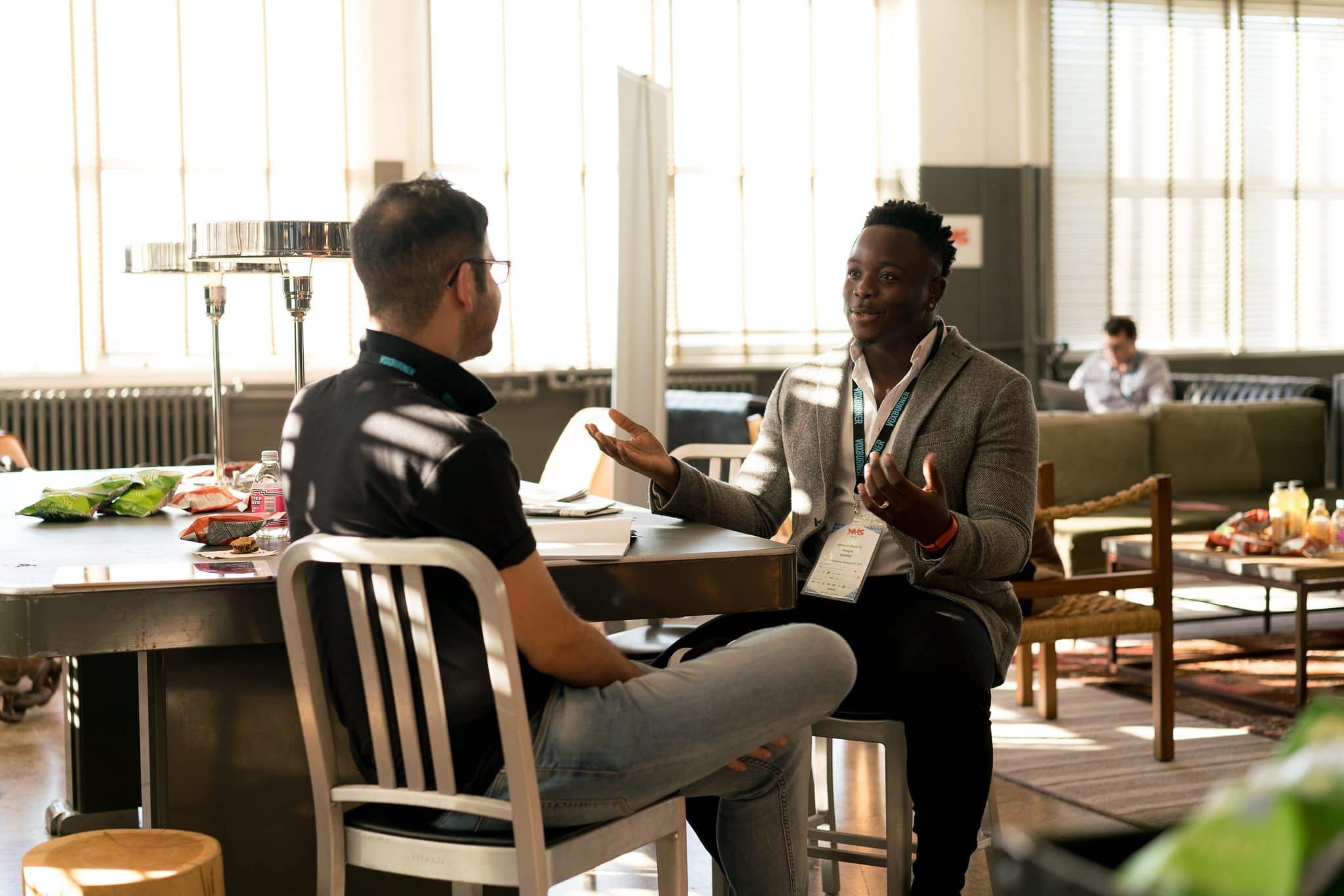 “¿Eso lo resume todo?” “¿Me perdí de algo?”
[Speaker Notes: If you are meeting with a client, take the time to listen to what the client is saying to you, and restate what you hear to ensure understanding and guide potential ways to help the client. Clients get frustrated with things they do not understand, so be the one to get it right.]
Cómo disminuir la agresividad en el lugar de trabajo
No se dejen provocar por el estado emocional del otro.
Mantengan la calma y quiten el “yo” de la ecuación.
Ejemplos:
Conozcan sus propios factores desencadenantes.
Usen técnicas de relajación y de enraizamiento.
Tengan en cuenta que no se trata de ustedes.
Asegúrenle al paciente que están allí para ayudarlo.
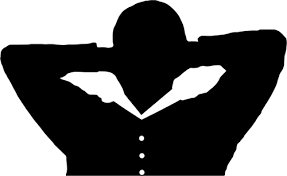 [Speaker Notes: Be careful as sometimes we can get caught up in an aggressive situation. 

Review the slide.]
Cómo disminuir la agresividad en el lugar de trabajo
Lleguen a un acuerdo con el cliente sobre el problema, validen la dificultad.
Ejemplos: 
“Entonces el problema es... ¿Lo entendí bien?  
“Le preocupa que...”
“Esto le molesta porque...”
[Speaker Notes: At times clients want acknowledgement of the challenges they experience that cause their frustration.

Be sure to ask questions to ensure understanding of the challenge they are experiencing such as:
“You are concerned that….”
“This is upsetting you because…..”]
Cómo disminuir la agresividad en el lugar de trabajo
Exploren las opciones
Ejemplos: 
¿Cómo ha manejado esto antes?  
¿Alguien pudo ayudarlo con su problema antes?  ¿Qué ayudará en esta situación? 
Cuando esto sucede, por lo general...
[Speaker Notes: Clients are resilient. Many times they have experienced other frustrating situations that lead to their aggressive responses. 
Explore options with them to see how they can manage the situation.]
Cómo disminuir la agresividad en el lugar de trabajo
Sean el puente hacia la siguiente persona o actividad.
Ejemplos: 
“Comprobaré _____ por usted, pero es posible que no tenga una respuesta hoy”.
“Creo que la médica todavía lo está esperando. Lo acompañaré para que pueda consultar con ella”.
[Speaker Notes: Review the slide.]
Cómo disminuir la agresividad en el lugar de trabajo
Opciones de respuesta verbal
[Speaker Notes: We will now look at strategies to manage a verbally aggressive situation.]
Cómo disminuir la agresividad en el lugar de trabajo
Aclaración
Una pregunta que comienza con: “¿Quiere decir que...” o “¿Está diciendo que...” más una reformulación del mensaje del paciente.
Propósito: alentar al paciente a desarrollar, verificar la precisión o aclarar mensajes vagos y confusos.
Ejemplo: “¿Quiere decir que se molestó y confundió cuando no pudo ver al médico?”
[Speaker Notes: At times when a client becomes verbally aggressive and you want to de-escalate the situation, there are several verbal responses that can be used, such as clarification. 

Review the slide.]
Cómo disminuir la agresividad en el lugar de trabajo
Paráfrasis
Reformulación del contenido del mensaje del cliente.
Propósito: ayudar al cliente a centrarse en el contenido de su mensaje, a resaltar el contenido cuando encargarse de la emoción es prematuro o autodestructivo.
Ejemplo: “Está enojado porque no pudo ver al médico y le tomó 1½ hora llegar en el autobús”.
[Speaker Notes: Review the slide.]
Cómo disminuir la agresividad en el lugar de trabajo
Reflexión
Reflexionar sobre la parte emocional del mensaje del paciente.
Propósito: alentar la expresión de los sentimientos, que el paciente experimente los sentimientos de forma más intensa, ayudar a ser más consciente de los sentimientos que dominan, ayudar al paciente a discriminar con precisión entre los sentimientos. 
Ejemplo:  “Parece que se siente frustrado y enojado porque está tratando de hacer lo correcto”.
[Speaker Notes: Review the slide.]
Cómo disminuir la agresividad en el lugar de trabajo
Resumen
Dos o más paráfrasis o reflexiones que condensan el mensaje del paciente.
Propósito: unir varios elementos de mensajes, identificar un tema o patrón común, interrumpir la divagación excesiva, revisar el progreso. 
Ejemplo:  “Así que está enojado porque hizo todo lo posible para cumplir con la consulta y quiere estar bien...”
[Speaker Notes: Review the slide.]
Cómo disminuir la agresividad en el lugar de trabajo
Respuestas en forma de acciones
[Speaker Notes: Let’s take a look at a few additional action responses.]
Cómo disminuir la agresividad en el lugar de trabajo
Sondeo
Pregunta de consulta abierta o cerrada.
Propósito: preguntas abiertas: para comenzar una interacción, alentar el desarrollo de la respuesta, obtener información, obtener ejemplos específicos de comportamientos, sentimientos o pensamientos o motivar la conversación.
Ejemplo: “¿Cómo toma los medicamentos?”
[Speaker Notes: Review the slide.]
Cómo disminuir la agresividad en el lugar de trabajo
Confrontación
Hacerle preguntas con amabilidad al cliente porque lo que nos comunica tiene mensajes mezclados.
Propósito: identificar los mensajes mezclados de un paciente, o explorar otras formas de ver la situación del paciente.
Ejemplo: “Está diciendo que quiere dejar de fumar, pero también está poniendo excusas para asistir a la clase para dejar de fumar la próxima semana”.
[Speaker Notes: We may gently ask questions of the client because what they communicate to us has mixed messages.

Review the slide.]
Cómo disminuir la agresividad en el lugar de trabajo
Interpretación
Posible explicación o asociación entre varios comportamientos del cliente.
Propósito: identificar la relación entre los mensajes verbales y los comportamientos del paciente, examinar el comportamiento del paciente desde un punto de vista alternativo, o con una explicación diferente, aportar a la autocomprensión del paciente como base para sus acciones.
Ejemplo: “Cuando siente que a alguien no le agrada, lo insulta en lugar de tratar de hacerse amigos”.
[Speaker Notes: Review the slide.]
Cómo disminuir la agresividad en el lugar de trabajo
Dar información
Comunicación verbal de datos o hechos.
Propósito: identificar alternativas, evaluar alternativas, disipar mitos o motivar al paciente a examinar problemas que podrían haberse estado evitando. 
Ejemplo: “¿Sería útil si _____________________?” “Algunas personas se relajan cuando respiran hondo”.
[Speaker Notes: Review the slide.]
Cómo disminuir la agresividad en el lugar de trabajo
Consideraciones especiales: agresión verbal
[Speaker Notes: Next, we will review some special considerations related to verbal aggression.]
Cómo disminuir la agresividad en el lugar de trabajo
Estar de acuerdo
Propósito: mostrarle al cliente que pueden entender su punto de vista.
Ejemplo:
Cliente: “Quiero participar en la decisión de qué medicamentos tomar contra el VIH. Yo soy quien tiene que tomarlos, no él”.
CHW: “Tiene razón, debe comprometerse a tomar los medicamentos todos los días. Planifiquemos reunirnos con su médico para comprender qué opciones de medicamentos están disponibles para usted”.
[Speaker Notes: Review the slide.]
Cómo disminuir la agresividad en el lugar de trabajo
Discúlpense
Propósito: evitar una posible discusión.
Ejemplo:
Cliente: “¡Usted cree que estoy vendiendo los pases de autobús que me da para ir a las consultas por dinero en efectivo!”
CHW: “Lamento que piense eso. Tenga en cuenta que estoy aquí para ayudarlo con las barreras que le impiden asistir a las consultas. Estoy aquí para ayudarlo con otros recursos que pueda necesitar. ¿Cómo puedo ayudarlo?”
[Speaker Notes: Review the slide.]
Cómo disminuir la agresividad en el lugar de trabajo
Pretendan que no están al tanto
Propósito: ganar tiempo, recopilar información y ayudar al cliente a concentrarse.
Ejemplo:
Cliente: “Mi administrador de casos no presentó mi solicitud de asistencia de emergencia para servicios públicos porque cree que gasté mi cheque de SSDI en un televisor”.
CHW: “No sé nada de esto. Cuénteme más”.
[Speaker Notes: Review the slide.]
Cómo disminuir la agresividad en el lugar de trabajo
Eviten razonar y explicar
Propósito: si el cliente tiene distorsiones sensoriales o retrasos cognitivos debido a una discapacidad del desarrollo, lesión cerebral traumática o los efectos del trauma.
Ejemplo: 
Cliente: “El Dr. Lee no cree que haya estado tomando mis medicamentos porque mi carga viral no está suprimida después de tomar los medicamentos de manera estricta durante los últimos 6 meses”.
CHW: “No lo entiendo, pero le creo. Reunámonos con el médico para entender mejor la situación”.
[Speaker Notes: Review the slide.]
Cómo disminuir la agresividad en el lugar de trabajo
Aléjense
Propósito: ayudar a distender la situación, dejar que el tiempo lo sane.
Ejemplo:  
Cliente: “Ayer me suspendieron en el trabajo porque usted no consiguió que el médico me diera el certificado médico para no ir a trabajar”.
CHW: “Necesito calmarme un poco. Le pediré a mi supervisor que lo ayude”.
[Speaker Notes: Review the slide.]
Cómo disminuir la agresividad en el lugar de trabajo
Consideraciones especiales
Agresión física
Aléjense
Tengan cuidado con el lenguaje corporal
Estén alerta
Pidan ayuda 
Actúen a la defensiva
[Speaker Notes: Unfortunately there are some situations where clients do become physically aggressive and our goal is to manage our safety. There are certain strategies to keep yourself safe:

Step back: Do only what has to be done, such as food, and getting medications. If you try to intervene with normal activities you are increasing the risk to you and your patient. 

Use care in body language: Be sure to approach you patient from the front.  Do not turn your back. Give the patient plenty of space. Use a calm tone of voice and reduce the stimuli around the person. 

Be alert: If an aggressive episode has happened it will most likely reoccur.  Be prepared. 

Get help: Working in a team is most effective.

Act defensively: Almost anything can be used as a weapon. Remain alert and aware of possible scenarios in the aggressive episode.]
Cómo disminuir la agresividad en el lugar de trabajo
Ejemplo de caso
Mary es una mujer trans de 33 años con antecedentes significativos de trauma. Fue diagnosticada con trastorno de estrés postraumático y tiene algunos retrasos cognitivos debido a una lesión cerebral traumática que sufrió cuando la agredieron hace varios años.  
Cada vez que Mary llega a la oficina, parece tranquila al principio, pero luego comienza a gritarle a la recepcionista si tiene que esperar más de 15 minutos.  
A veces, la recepcionista puede tranquilizarla, pero muchas veces le piden a Mary que se retire.
[Speaker Notes: Ask for a volunteer to read the case example.]
Cómo disminuir la agresividad en el lugar de trabajo
Sondeo
En este ejemplo, ¿qué cosas les gustaría considerar al abordar la agresión de Mary?
Los antecedentes de trauma de Mary. ¿El entorno la hace sentir insegura? ¿Su agresión es un medio por el que intenta recuperar la seguridad?
Las necesidades cognitivas de Mary. ¿Mary percibe el tiempo de la misma manera? ¿Parece que el tiempo se desacelera o acelera? ¿Se siente abrumada por las consultas?
Reacción por el género. ¿El entorno acepta su identidad de género y la respeta?
[Speaker Notes: Read the question. 

Ask for a volunteer to reach each point. 

Ask participants to comment on each point.]
Cómo disminuir la agresividad en el lugar de trabajo
Cómo manejar la situación
[Speaker Notes: Let’s look at additional ways to manage difficult situations.]
Cómo disminuir la agresividad en el lugar de trabajo
Variables que controlar
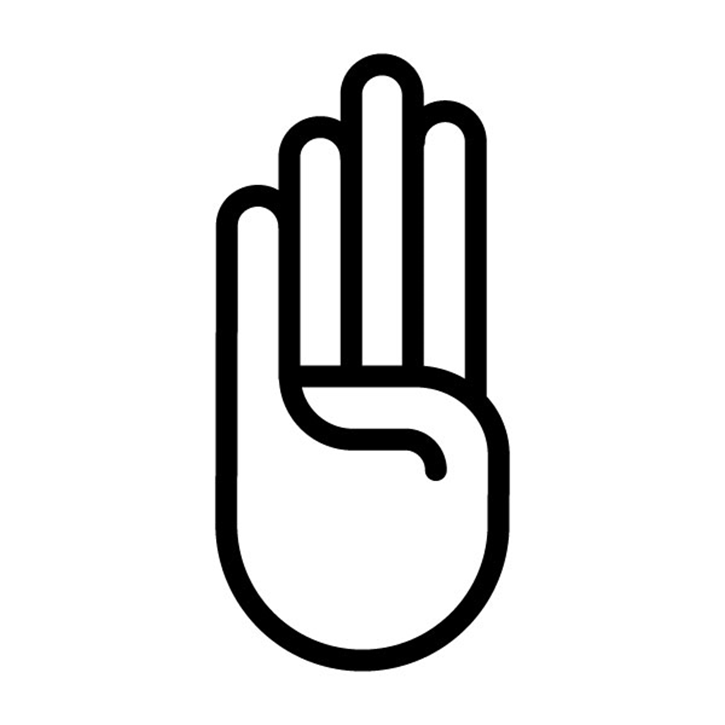 Ustedes mismas
El cliente agresivo
Otras personas
El entorno
[Speaker Notes: Four variables to consider when managing a challenging situation are:
Yourself
Emotionally: Maintaining composure as exhibited by tone of voice, rate of speech, use of force and body language.
Physically: In your use of your hands and feet, body posture, and position in relations to others.

The aggressive client
Verbally: Through empathy, redirection, offering alternatives, providing reassurance, or setting a limit.
Physically: Using the least restrictive option necessary to prevent or avoid injury during emergency situations.

Other people
Patients in the area may be scared, frightened, or angry.  For their safety and to prevent further escalation, it might be best to have them leave the immediate area.
Staff coming upon the scene after the incident is under way need to be briefed on the on the situation and given directions (calling for help, offering assistance, etc.)

The environment
The environment should be free of dangerous items. Be aware of any object that may be used as a weapon. 
If a patient needs space to wander allow that space. If a patient becomes upset being in a small room, allow them to access larger rooms.]
Cómo disminuir la agresividad en el lugar de trabajo
Ustedes mismas
1
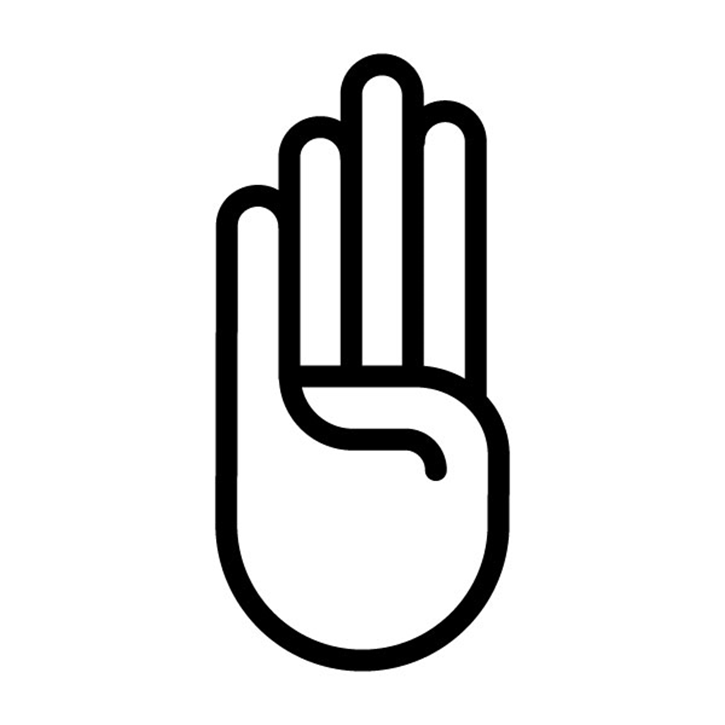 Cuidado personal
Técnicas de relajación y enraizamiento
Conocimiento de los límites, las fortalezas, los recursos
Consulta con los servicios adecuados o expertos
Comprensión del trauma
Ropa y apariencia
Lenguaje corporal y movimiento
[Speaker Notes: Things to consider in managing yourself in the difficult situation:
Self-care
Calming and grounding techniques
Knowing your limits, strengths, resources
Refer to proper services or experts through supervision, Employee Assistance Programs
Understanding of trauma
Clothing and appearance—sometimes how you dress could be triggering to your clients.
Body language and movement—understand how your body language, your stance, or sudden movements can be triggering to the situation.]
Cómo disminuir la agresividad en el lugar de trabajo
El cliente
2
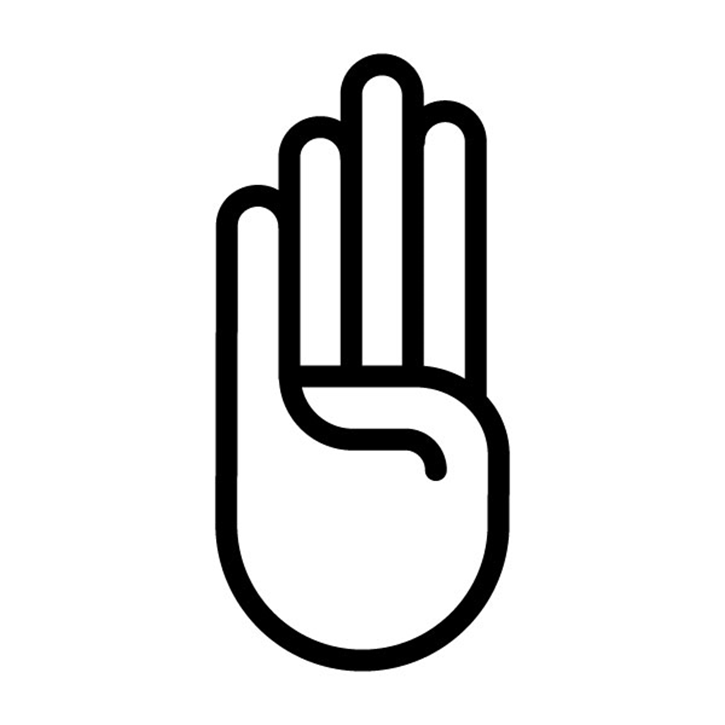 Antecedentes de agresiones pasadas
Datos demográficos (incluido el tamaño del cuerpo y la fuerza)
Antecedentes de traumas pasados
Tipo de droga consumida
Estado de salud mental
[Speaker Notes: Things to consider in managing the client in the difficult situation:
History of past aggression—do you know if your client has a history of past aggression? If not, read their medical records or collaborate with team members who may have worked with the client previously. 
Demographics (including body size and strength)
History of past trauma
Type of drug used
Mental health status]
Cómo disminuir la agresividad en el lugar de trabajo
Otras personas
¿Cómo afecta a los demás presenciar la agresión?
¿Es posible que se reubiquen?
¿Los testigos generan que la agresión aumente?
3
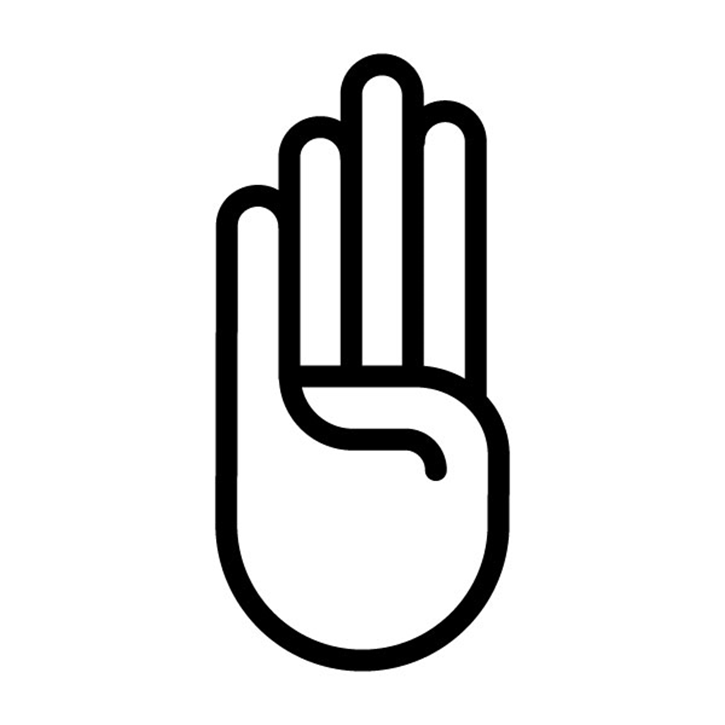 [Speaker Notes: Things to consider in managing other people in the difficult situation:
How does witnessing aggression affect others?
Is it possible to have them relocate? Maybe it is best to be in an environment that is less triggering for the client or maybe with others who can help you de-escalate the situation.
Are witnesses causing aggression to escalate? Again this is a situation where the environment you are in with the client can hurt or help the situation you are trying to manage.]
Cómo disminuir la agresividad en el lugar de trabajo
Entorno
Disposición, iluminación, acceso a las salidas
“¿Eso podría usarse como un arma?”
Dotación de personal 
Disponibilidad de personal de respaldo o seguridad
Usen una palabra clave. Ejemplo: “¡Nueve!”
Organización informada por trauma
Configuración de la comunidad:
Casa del cliente
Espacios públicos
4
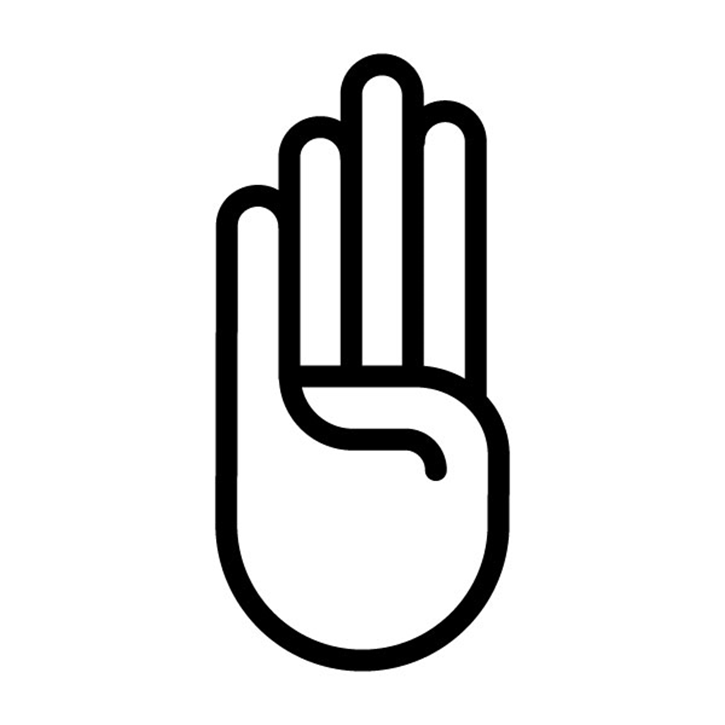 [Speaker Notes: Things to consider in managing the environment where the difficult situation is being played out:
Layout, lighting, access to exits—review your physical environment. 
Are there materials or items in the space where you think “Could that be used as a weapon?”
Staff: Are there too many people in the room? Do the people in the room have a position that could be threatening to the client?
Availability of back-up or security staff
Use code word, example “Nine!”
Trauma informed agency
Community settings:
Client’s home
Public spaces]
Cómo disminuir la agresividad en el lugar de trabajo
Fases de un incidente agresivo
Preparación
Intervención
Documentación
Procesamiento
Supervisión
[Speaker Notes: Review the slide. 

There are 5 phases to an aggressive incident.]
Cómo disminuir la agresividad en el lugar de trabajo
Preparación
La mejor manera de reducir la agresión es prepararse:
Conózcanse a ustedes mismas. 
Conozcan al cliente. 
Conozca los recursos.
[Speaker Notes: Review the slide.]
Cómo disminuir la agresividad en el lugar de trabajo
Intervención
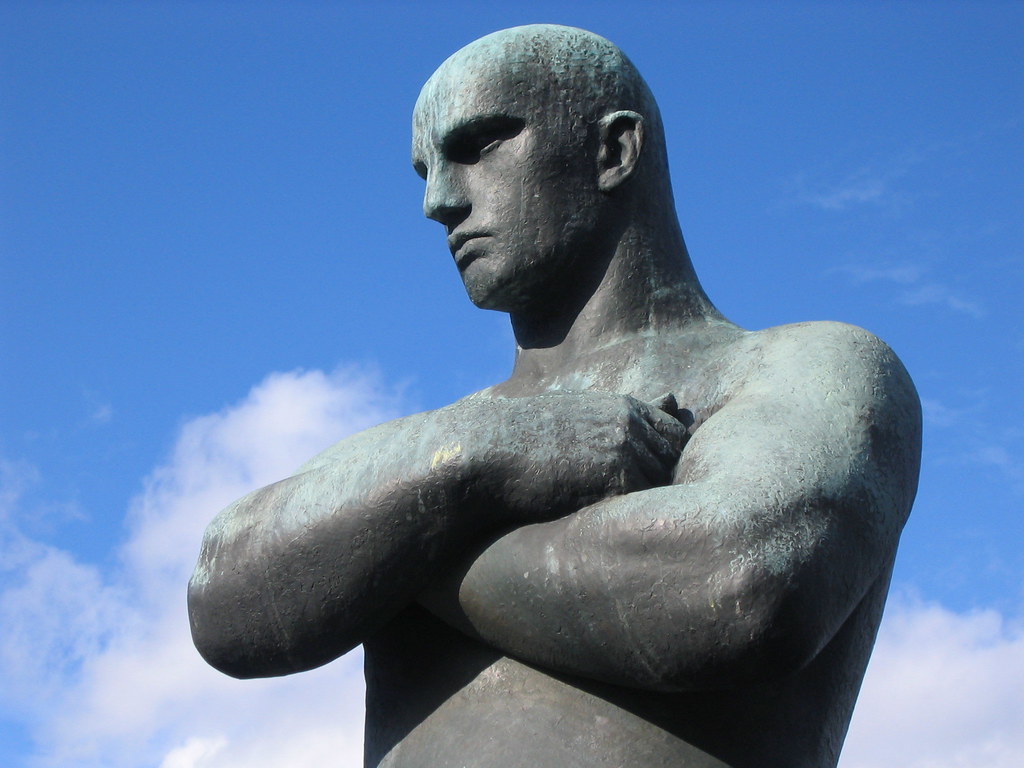 Lenguaje corporal 
Habilidades para reducir la agresividad
[Speaker Notes: The intervention phase has two parts:
Body language. From this picture one could say that this figure is closed to whatever others are saying. We see his arms are folded and there is no eye contact as indicated by his closed body language. 
De-escalation could be difficult.]
Cómo disminuir la agresividad en el lugar de trabajo
Intervención: reducir la agresividad
Simplemente escuchen. 
Distraigan a la otra persona.
Reorienten a la otra persona hacia algo positivo.
Cambien de tema.
Usen el humor (con moderación) para aligerar el estado de ánimo (¡tengan mucho cuidado con esto!).
Motiven a la otra persona. 
Empaticen con la otra persona.
Brinden opciones.
Establezcan límites.
[Speaker Notes: There are certain strategies that can be applied to support de-escalating a heightened situation. 

Review the slide.]
Cómo disminuir la agresividad en el lugar de trabajo
Intervención: reducir la agresividad
Barreras de comunicación y empatía: 
Prejuzgar
No escuchar
Criticar
Insultar
Participar en luchas de poder
Mandar: decirle al cliente qué hacer
Amenazar
Minimizar lo que dice el cliente
Discutir
[Speaker Notes: On this slide we can see that occasionally we as providers may make choices that do not support de-escalation. We want to ensure that we are communicating in ways that support empathy. Here are some pitfalls to avoid.]
Cómo disminuir la agresividad en el lugar de trabajo
Documentación, procesamiento, supervisión
Documentación
Formularios de incidentes: las agencias deben tener una política para gestionar situaciones difíciles y formularios que se pueden utilizar para explicar la situación y la solución.
Procesamiento
¿Quién procesa o revisa los formularios de incidentes? Los formularios deben revisarse para garantizar la comprensión de la situación y la oportunidad de aprender y gestionar mejor las situaciones futuras.
Supervisión
El personal de la agencia debe participar en la capacitación anual para garantizar que estén preparados para manejar situaciones desafiantes con los clientes y para tener en claro la política y los procedimientos de la agencia.
[Speaker Notes: Additional phases of the incident beyond managing the situation include the following.]
Cómo disminuir la agresividad en el lugar de trabajo
Trabajo en equipos
Los equipos de dos o tres personas funcionan mejor. Una persona que trabaja sola está en una gran desventaja. Los equipos de más de tres personas pueden causar mayor confusión.
Los procedimientos para trabajar en equipo incluyen elementos no físicos y físicos.
[Speaker Notes: It takes support from our team to help mitigate difficult situations. 

If there is potential for a client to become verbally or physically aggressive, it’s always best to have teams prepared to manage the situation. At some institutions a designated statement over the telephone/PA system might state: “Mr. Quickly is needed in room 9”….this would alert members of the team to respond to a staff person managing a difficult situation. I’m sure many of your institutions have these crisis policies in place. Be familiar with the policy at your institution.]
Cómo disminuir la agresividad en el lugar de trabajo
Trabajo en equipos
Elementos no físicos
Los equipos de hombres y mujeres funcionan mejor.
Obtengan ayuda siempre que sea posible.
Negocien, no se rindan, pero alcancen el punto medio.
No hagan promesas que no puedan cumplir.
No le mientan a la persona.
Eviten las jugadas para obtener poder y control.
La distracción y la reorientación son buenas opciones.
Comuníquense.
Estén de acuerdo en estar en desacuerdo.
[Speaker Notes: Here are some additional considerations for working in teams.]
Cómo disminuir la agresividad en el lugar de trabajo
Trabajo en equipos
Elementos físicos:
Establezcan un líder.
Preparen el entorno, conozcan las salidas.
Manténganse fuera del alcance.
Mantengan su postura (postura T).
[Speaker Notes: If the situation becomes physical in a team consider the following.]
Cómo disminuir la agresividad en el lugar de trabajo
Resumen
El comportamiento agresivo es común en entornos de salud mental y atención médica.
Los incidentes de agresión las ponen a ustedes y al paciente en riesgo.
La preparación es la mejor defensa.
Un buen cuidado personal y un entorno informado sobre el trauma pueden ayudar a gestionar el impacto y reducir los incidentes agresivos.
Mantener buenas habilidades de comunicación verbal y física ayudará a reducir la probabilidad de incidentes agresivos y disminuirá el riesgo de lesiones cuando ocurran.
[Speaker Notes: Review the slide.]
Cómo disminuir la agresividad en el lugar de trabajo
Referencias
Occupational Health & Safety Agency for Healthcare in BC (2005).  “Preventing Violent and Aggressive Behaviour in Healthcare: A literature review”.  Vancouver, BC.
Tardiff, K., Marzuk, P. M., Leon, A. C., Portera, B. A, & Weiner, C. (1997). “Violence by patients admitted to a privatepsychiatric hospital”.  American Journal of Psychioatry, 154(1), 88-93.
Tateno, A., Jorge, R., & Robinson, R. (2003). “Clinical correlates of aggressive behavior after traumatic brain injury”.  Journal of Neuropsychiatry, 15(2), 155-160.
El-Badri, S. M., & Mellsop, G. (2006). “Aggressive behavior in an acute general adult psychiatric unit”.  Psychiatric Bulletin, 2006(30), 166-168.
Carvalho, H. B., & Seibel, S. D. (2009).  “Crack cocaine use and its relationship with violence and HIV”. Clinics, 64(9), 857-866
Soyka, M. (2000). “Substance misuse, psychiatric disorder and violent and disturbed behaviour”. British Journal of Psychiatry, 176, 345-350.
Amore, M. et al. (2008). “Predictors of violent behavior among acute psychiatric patients: Clinical study”. Psychiatry and Clinical Neurosciences, 62, 247-255.